Humánní geografie - cvičení
Z3090c


čtvrtek 19.10. 2017
Zpětná vazba – cvičení č. 1
Úspěšnost při odevzdání cvičení č. 1
středa 16:00 – 16:50	40 %
středa 17:00 – 17:50	38 %
čtvrtek 16:00 – 16:50	opravováno
čtvrtek 17:00 – 17:50	12 %
časté chyby
neřízení se doporučeními vyučujícího 
chyby v citacích (buď chybí zdroj nebo rok)
práce navíc, která nebyla v zadání
pozor na formulace a gramatiku
Co bylo cílem cvičení? hodnocení dopravy NE!!!
termín oprav cvičení č. 1: čím dřív, tím líp (ale pevný termín stanoven není)
Analýza demografického vývoje
Z3090c

4. cvičení
Základní pojmy
základní demografické ukazatele
natalita = porodnost
mortalita = úmrtnost
přirozený přírůstek obyvatelstva = narození (N) – zemřelí (M) 
pp (‰) = (N – M)/S*1000, S … počet obyvatel

demografický přechod, demografická revoluce – důsledek vývoje lidstva na Zemi
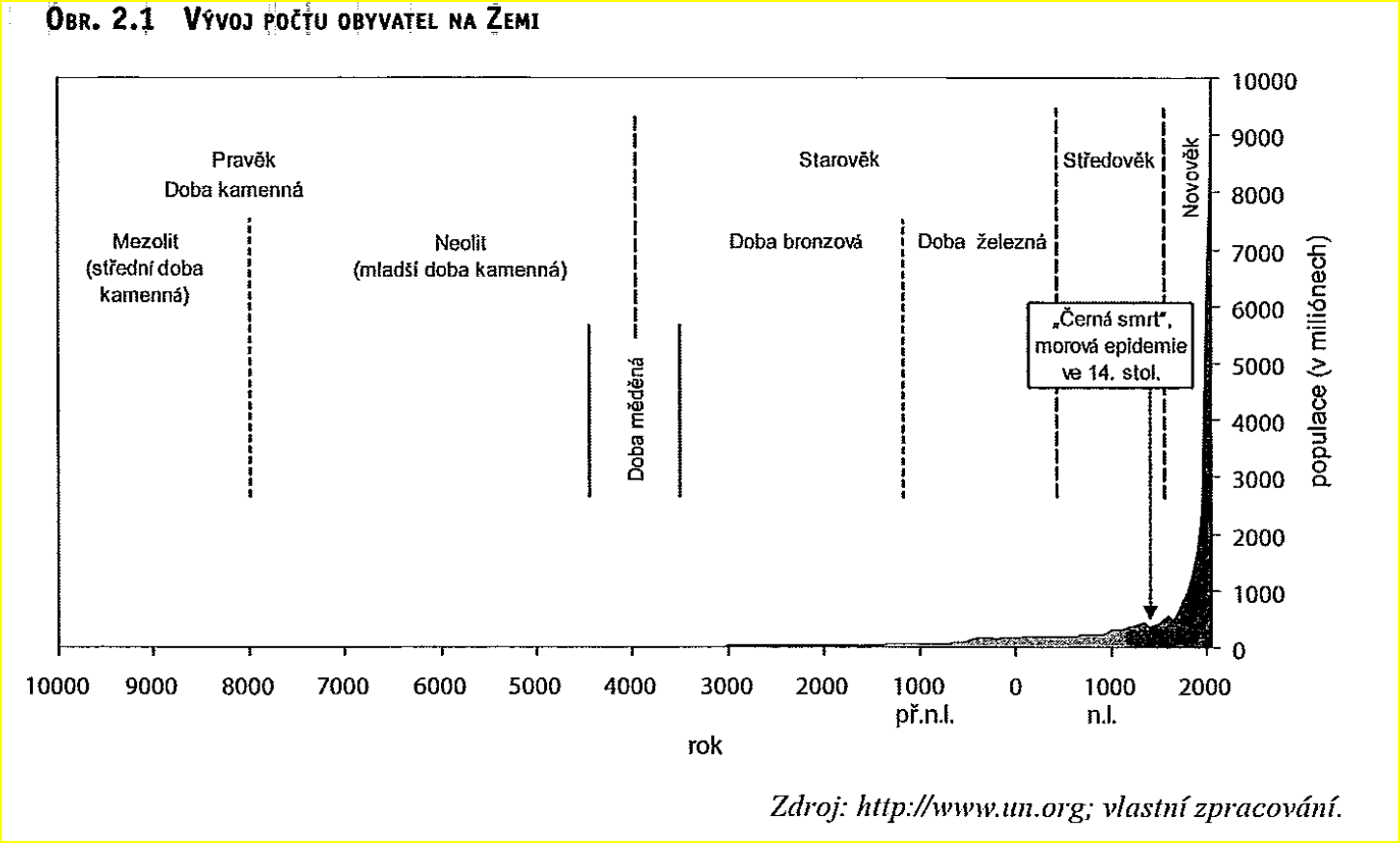 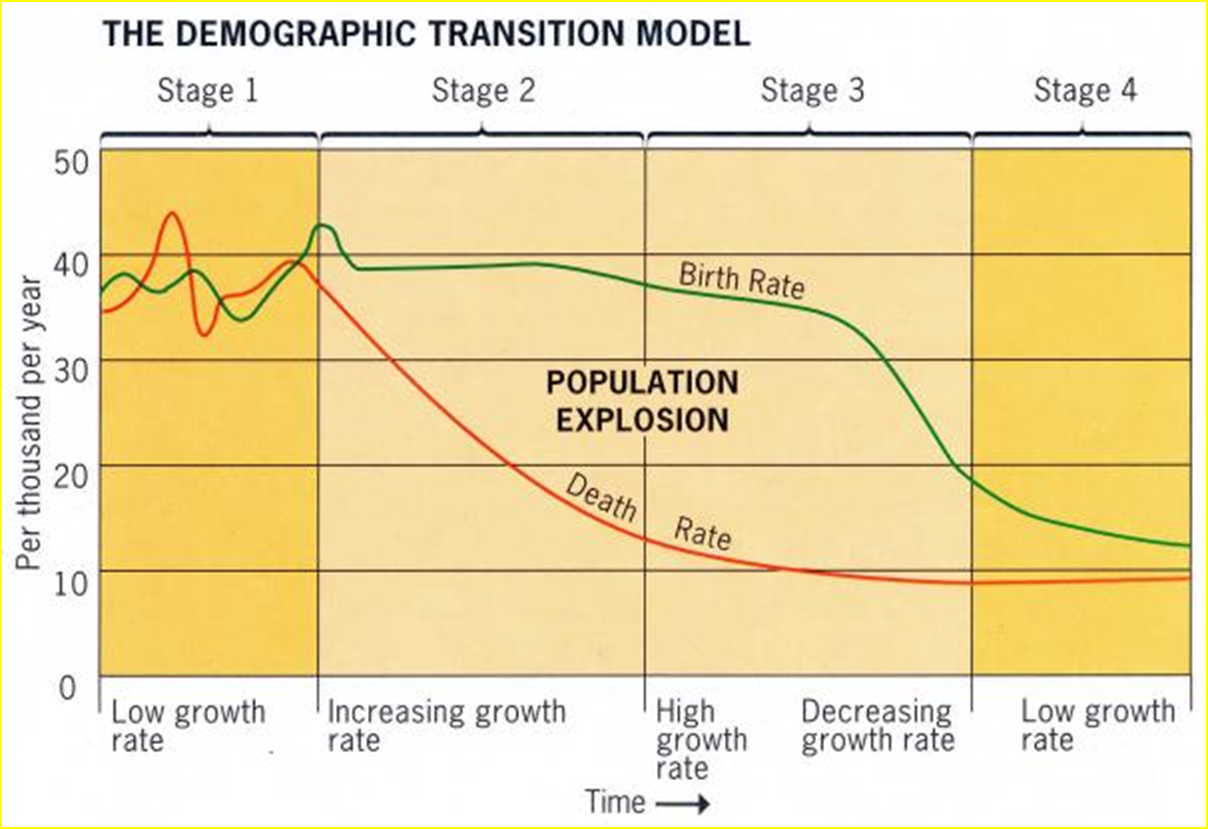 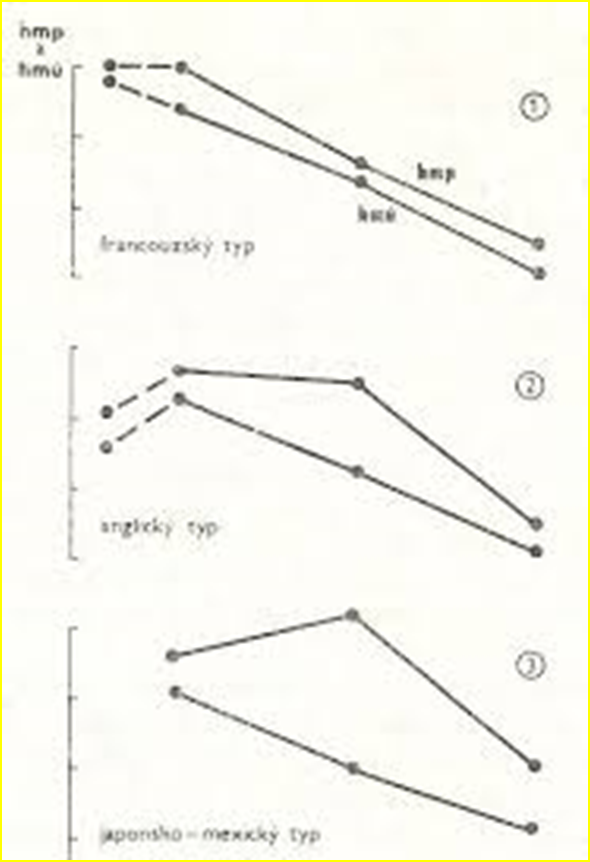 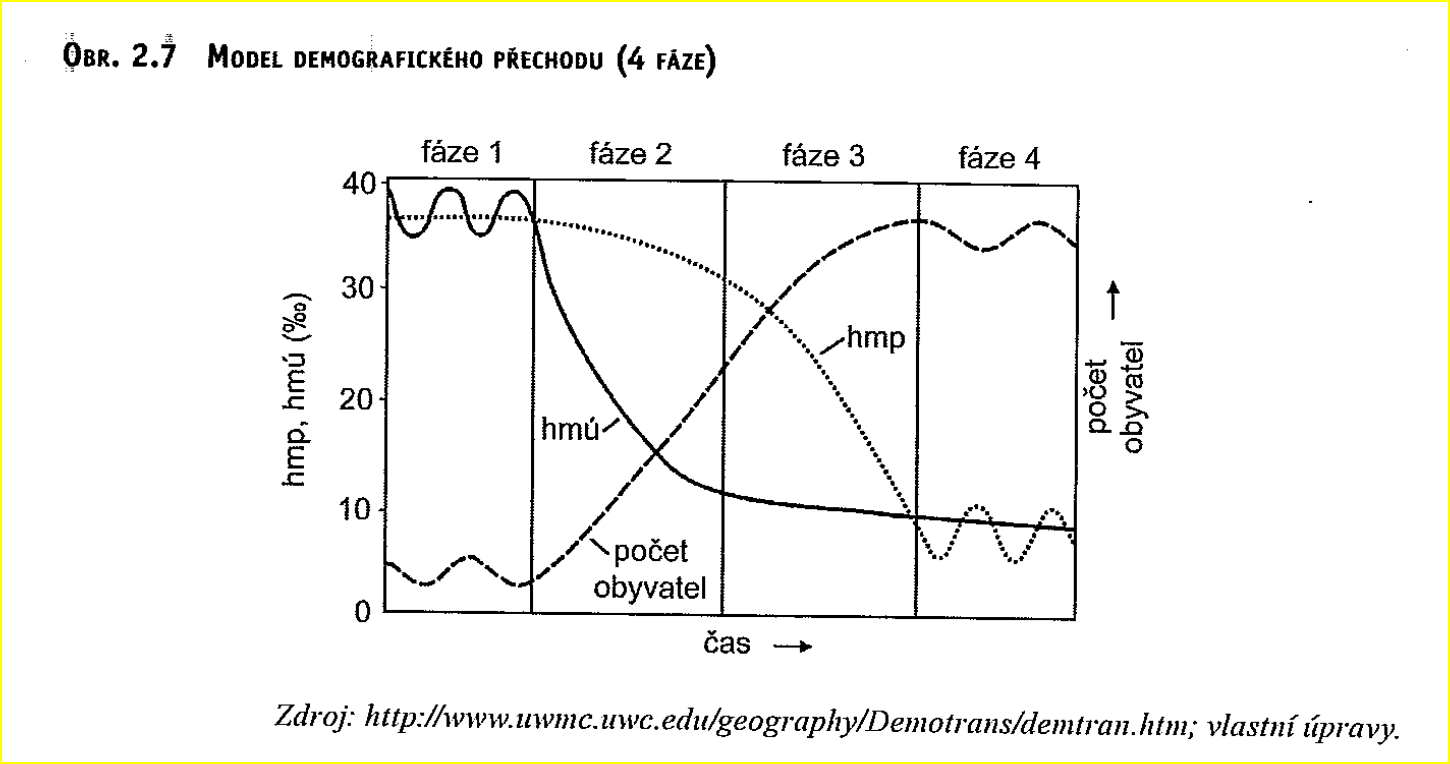 Konstrukce Witthauerova diagramu
Kurt Witthauer (německý demograf, 1976)
analýza vývoje přirozeného přírůstku                                                                       obyvatelstva
všechny potřebné charakteristiky                                                     v jednom grafu
pro libovolný počet států
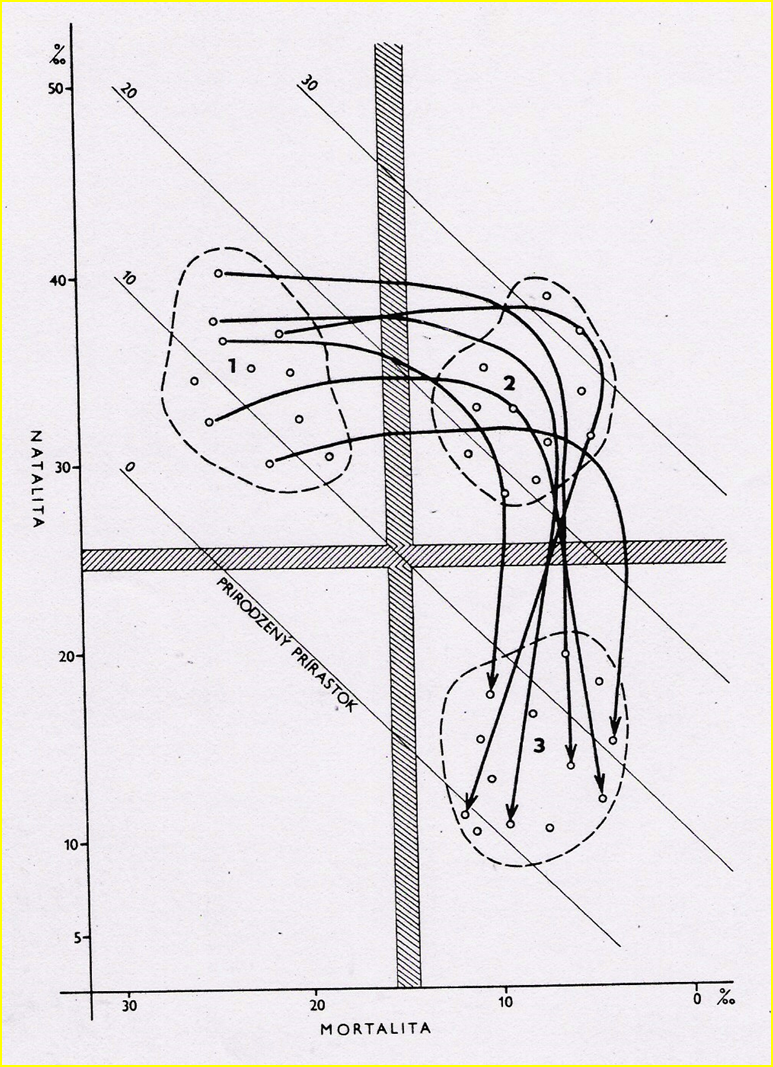 Zadání úkolu I.
osa x = mortalita, obrácená osa (nula je vpravo, maximální hodnoty vlevo!),
osa y = natalita (normální stupnice)
důležitou součástí jsou i úhlopříčky spojující místa se stejnou hodnotou přirozeného přírůstku,
důležitou součástí jsou i dvě čáry rozdělující pole grafu na čtyři kvadranty – jedna vede v úrovni natality 25 ‰, druhá v úrovni mortality 15 ‰,
státy se v průběhu demografického přechodu přesouvají z kvadrantu 1, do kvadrantu 2 a do kvadrantu 3 (viz šipky v obrázku)
Zadání úkolu II.
vybrat 4 státy: Evropa, JV Asie, Afrika, latinská Amerika
vypsat požadované údaje
nakreslit Witthauerův diagram

Pramen: 	internet – data OSN
http://esa.un.org/unpd/wpp/unpp/panel_indicators.htm
		
údaje: crude birth rate (natalita), crude death rate (mortalita)

zadat příslušné údaje, vybrané státy, střední variantu a požadovaná časová období 
závěr (max. 0,5 strany A4)
Zadání úkolu III.
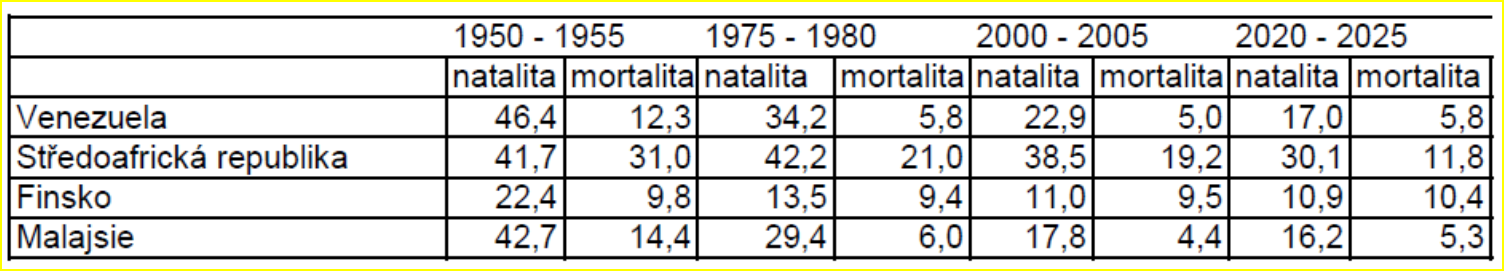 Zadání IV.
vytvoříte v Excelu pomocí XY bodového grafu něco takového…

s dalšími prvkysi buď vyhrajte vExcelu, postačívšak i jejich „domalování“ v Corellu, malování…(v nejhorším rukou)
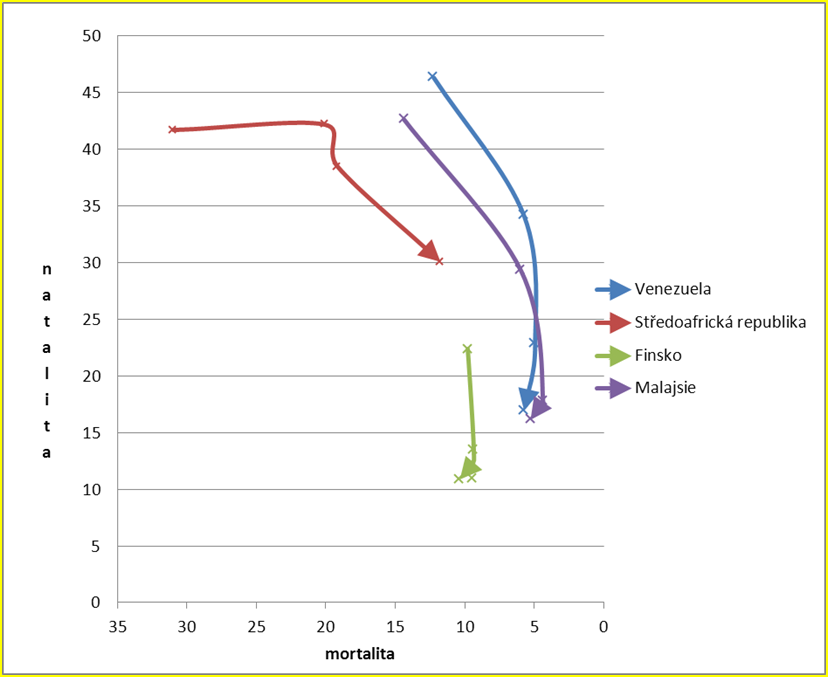 Výsledky
Co nejvíce se s tím pohrajete, dle libosti doplníte názvy os, zakončení šipkami atd, atd…
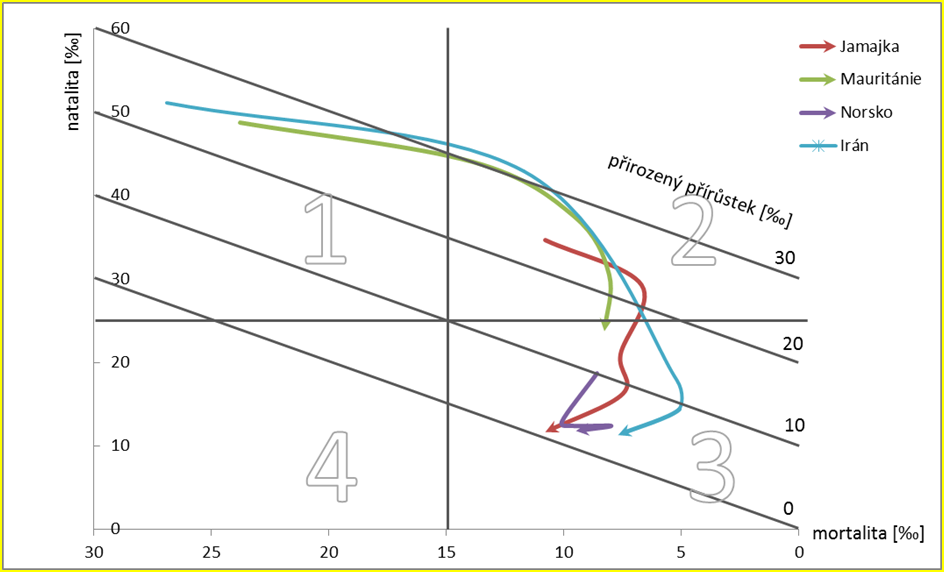 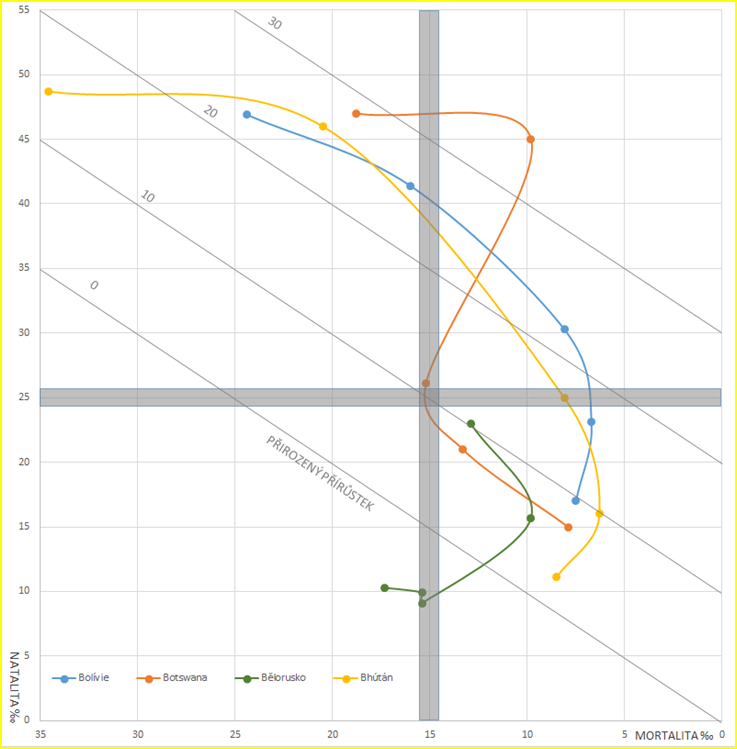 Termín odevzdání
termín odevzdání: 	neděle 29. 10. 2017 (23:59:59)

V případě nedodržení termínu, mohou být úkoly navíc!